Genital organs histology
Faculty of Pharmacy

10th week Histology practice

Department of Anatomy, Histology and Embriology
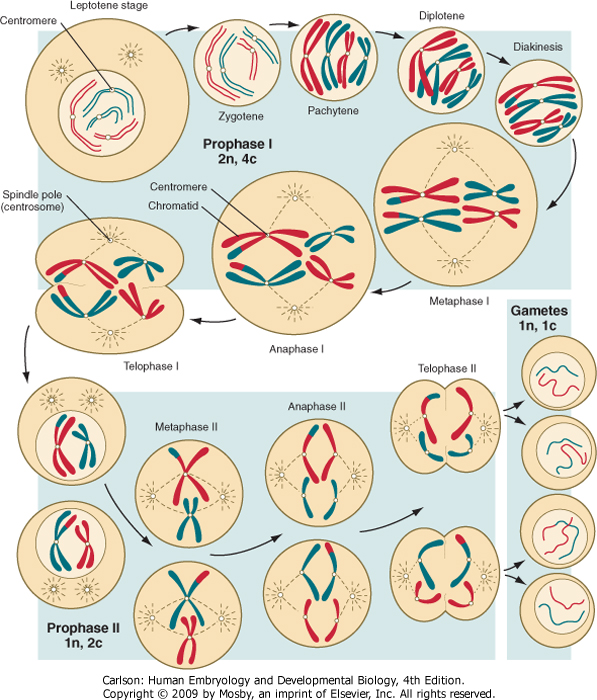 Meiosis
Female genital organs
FEMALE GENITAL ORGANS - Organa genitalia feminina
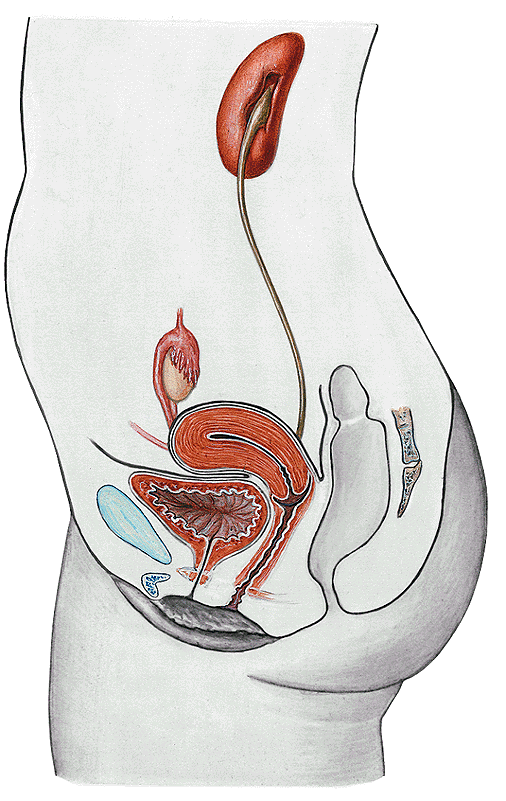 Tuba uterina
Uterus
Ovarium
Vagina
Clitoris
Vestibulum
Labium major
Labium minor
About 7 million primary oocytes are present in the fetal ovary by midgestation
Due to gradual loss of oocytes  at birth app. 400 000 oocytes remain
Only 400 follicles ovulate after puberty  till the menopausa
corpus albicans
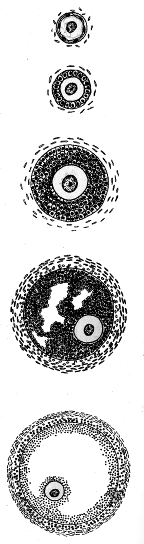 tercier folliculus
Primordial

Primary


Secundary



Tertiary



Graafian follicle
secunder folliculus
Primordial follicle
oogonium
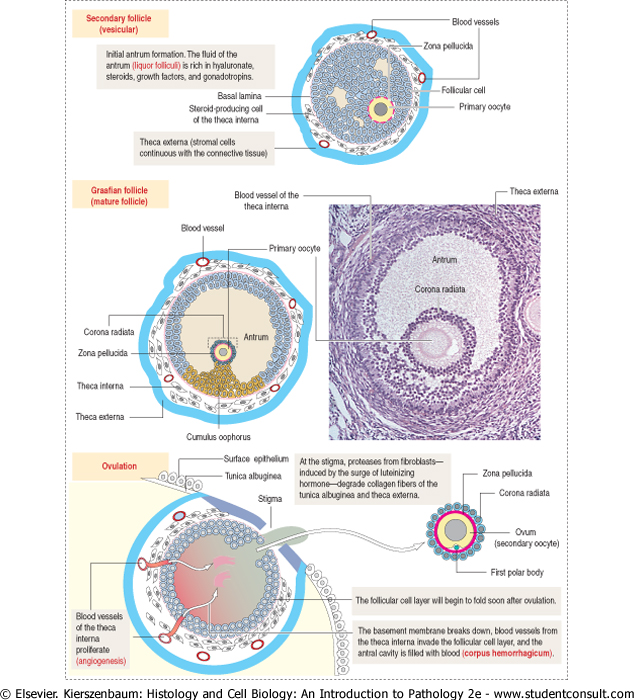 Tertiary follicle
Tertiary follicle: small cavities appear
Primary oocyte, 
100-120 mikron
Theca folliculi
Graafian follicle :20mm
Primary oocyte
Antrum folliculi  (liquor folliculi)
Cumulus oophorus
Mural cell layer
Theca interna : cells and capillaries
Theca externa: fibrous c.t.

ovulation

Corpus haemorrhagicum
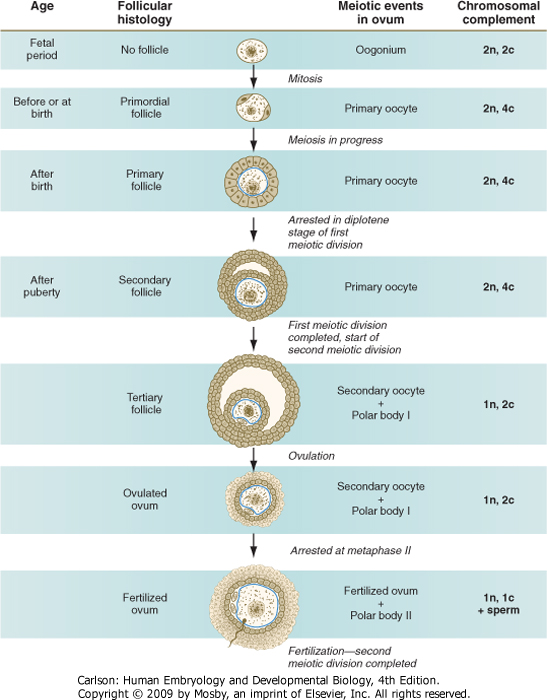 Oogenesis
tercier follikulus
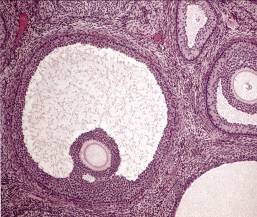 corpus luteum
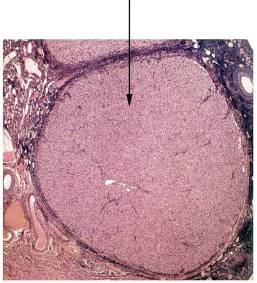 („csírahám”)
stroma
primer 
follikulus
secunder 
follikulus
primer 
oocyta
theca 
follikuli
atretizáló 
follikulusok
zona 
pellucida
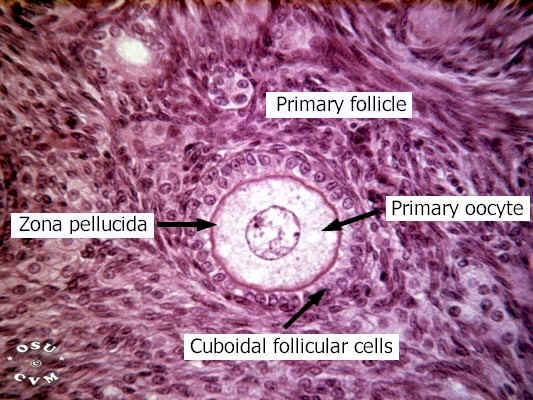 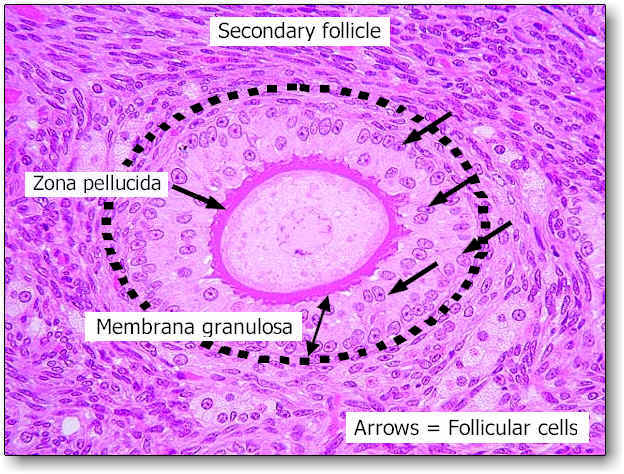 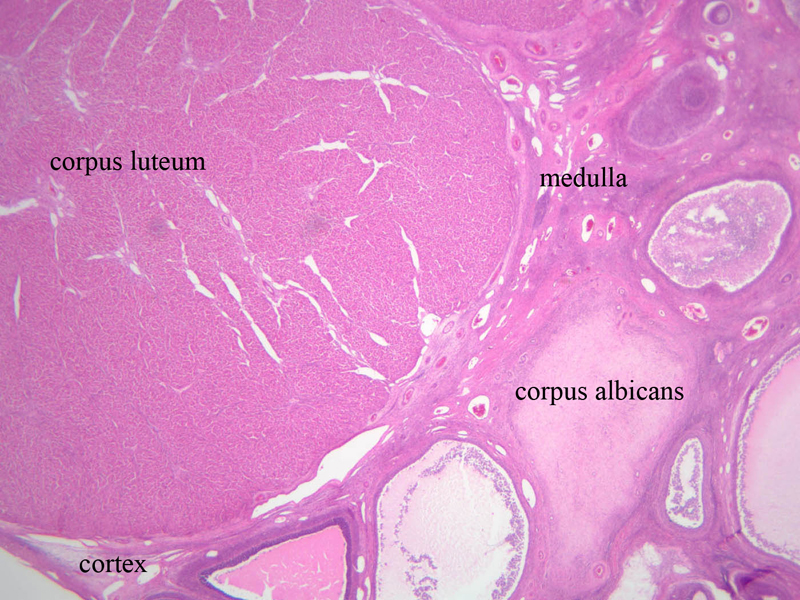 Uterine tube (Fallopian tube)
Isthmus
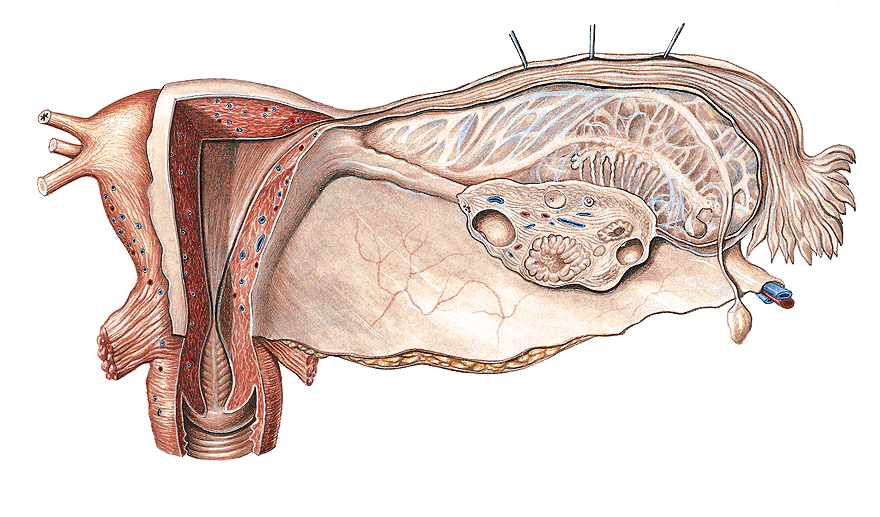 Ampulla
Intramural part
Infundibulum
Mesosalpynx
Oviduct is the site of fertilization
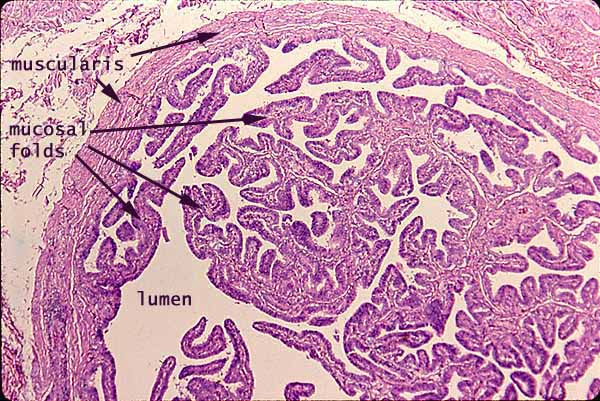 ampulla
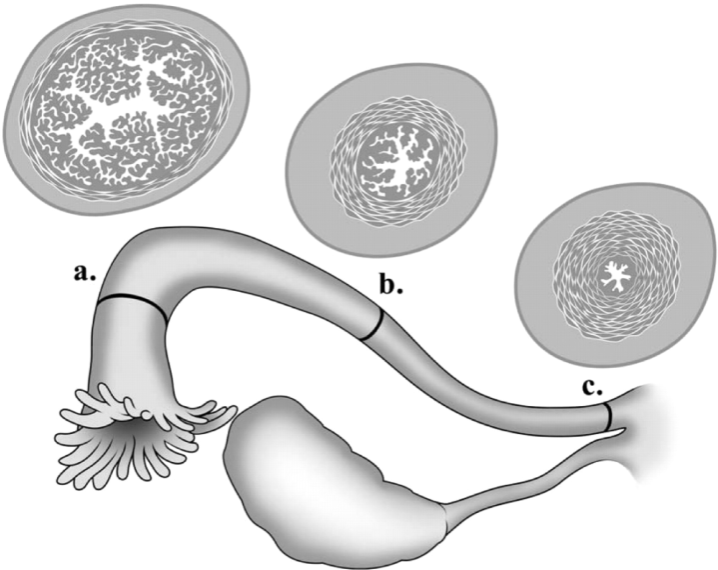 isthmus
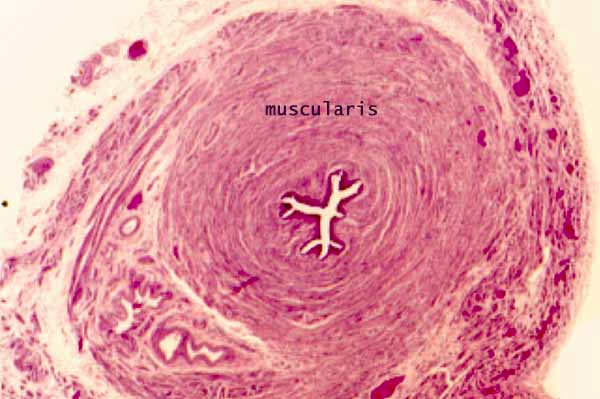 tunica mucosa folded with
ciliated and secretory  columnar cells

NO muscularis mucosae and submucosa

Inner circular, outer longitudinal muscular layer

tunica serosa
Uterus
Corpus cross section
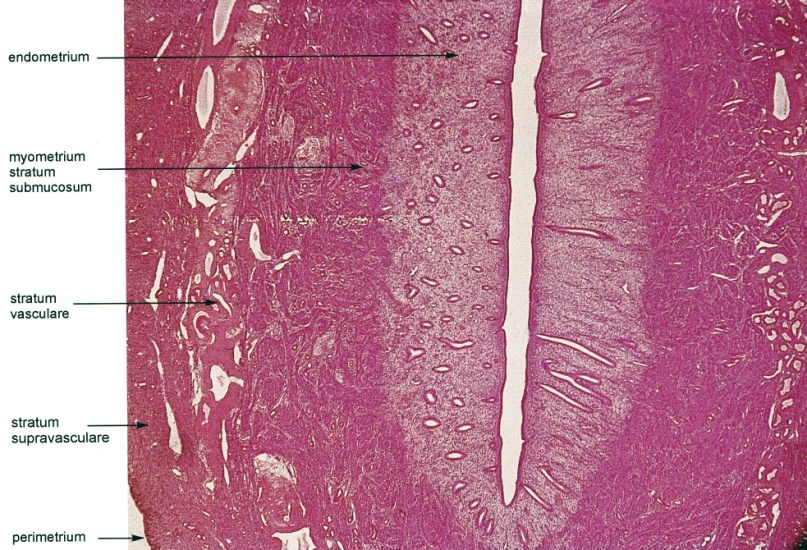 Endometrium
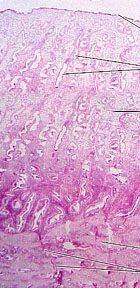 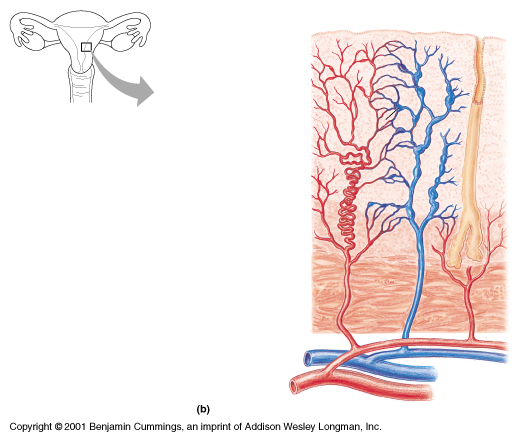 Stratum compactum
Stratum functionale
epithelium (columnar cells)
tubular glands
spiral arteries!
lamina propria,spinocellular conn. t.
	(decidual transformation)
desquamated during the menstruation
Stratum spogiosum
Stratum basale
-deep layer of lamina propria with the buttom of the glands
- straight arteries supply
- is not lost after menstruation
- act in formation of the new str. functionale
endometrium
myometrium
Ovarian cycle
Follicular phase
FSH stimulates the maturation of follicle
Granulosa cells proliferate and produce estrogen
Granulosa cells acquire LH receptors
Ovulation
A surge in LH secretion induces ovulation
Luteal phase
Luteinization of granulosa and theca inrterna cells
Synthesis of estrogen and progesteron
Endometrium become thicker (2-3mm)


Lack of fertilization
Menses: functional layer deteches and sheds into the uterine cavity
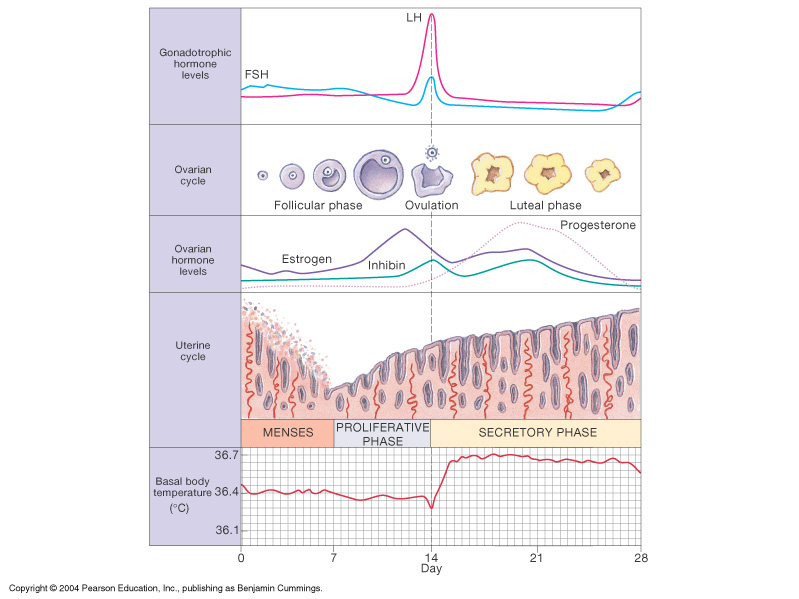 Uterine cycle: changes in the endometrium 1
Menstrual phase
1-5 day
Functional layer deteches
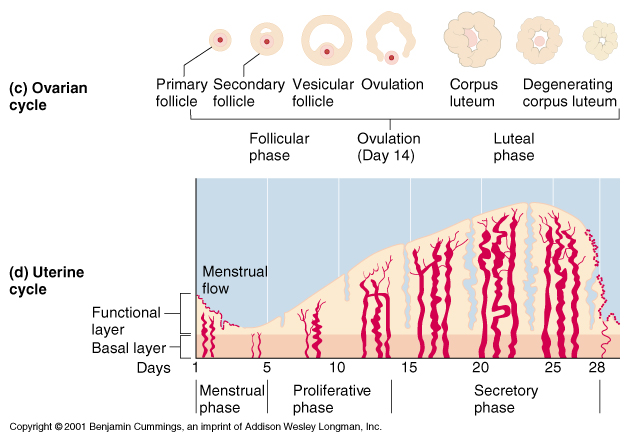 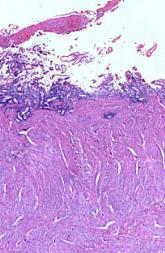 Uterine cycle: changes in the endometrium 2
Proliferative phase
 6. – 14. day
Regeneration of the functional layer
early, late
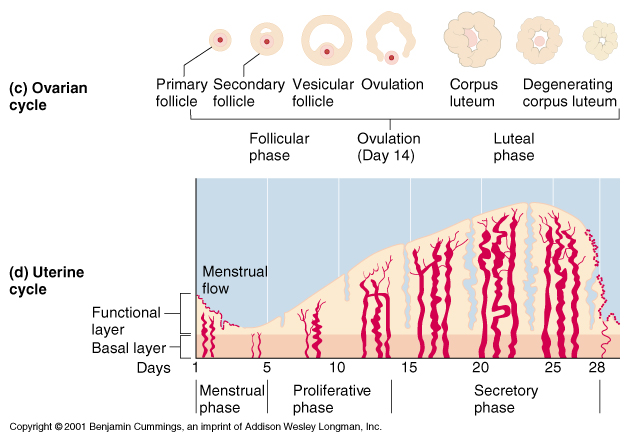 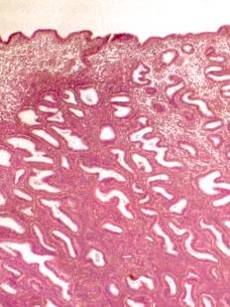 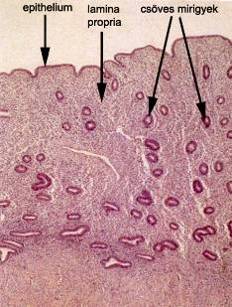 Uterine cycle: changes in the endometrium 3
Secretory phase
15. -28. day
Glands have a saw-toothed appereance
The stromal cells undergo decidual transformation
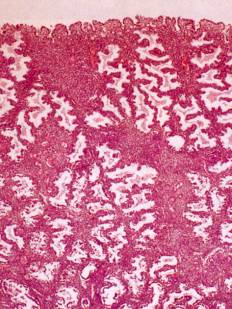 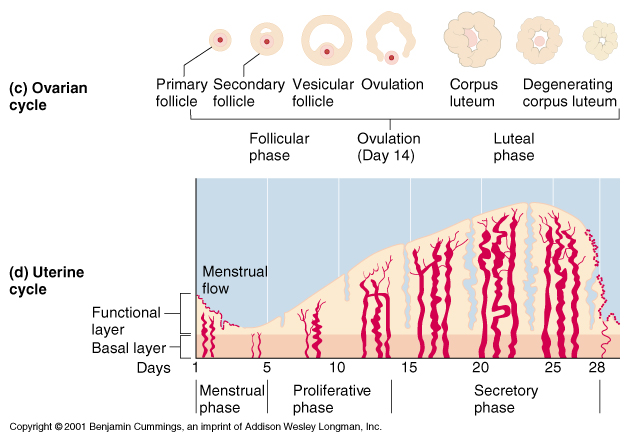 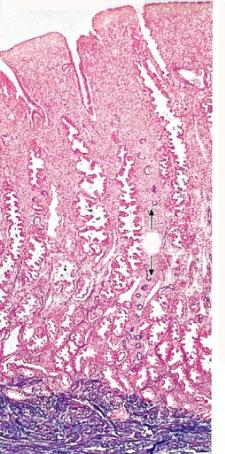 In case of fertilization
Implantation on the 6. day, blastocyst
Secretory phase continues
Starts the formation of placenta – about 10-12 days necessary till it can function
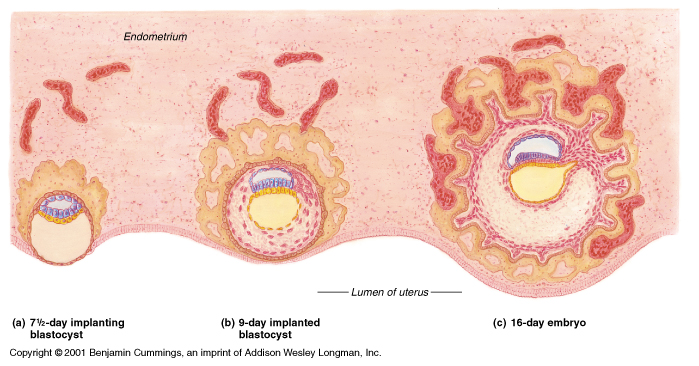 7.5 nap
9 nap
16 nap
Lack of fertilization…
No implantation
Stratum functionale desquamate
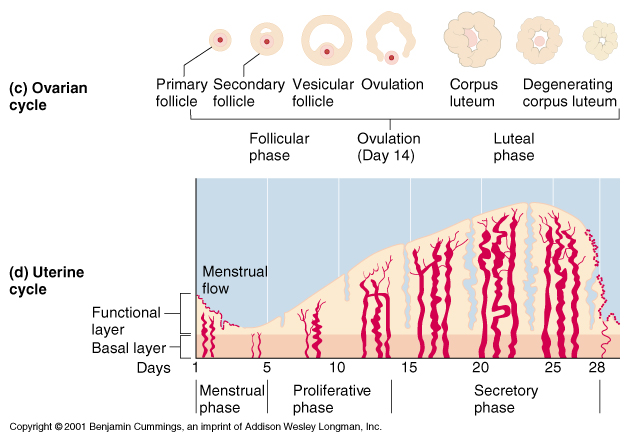 Vagina
Labium majus and labium minus
Male genital organs
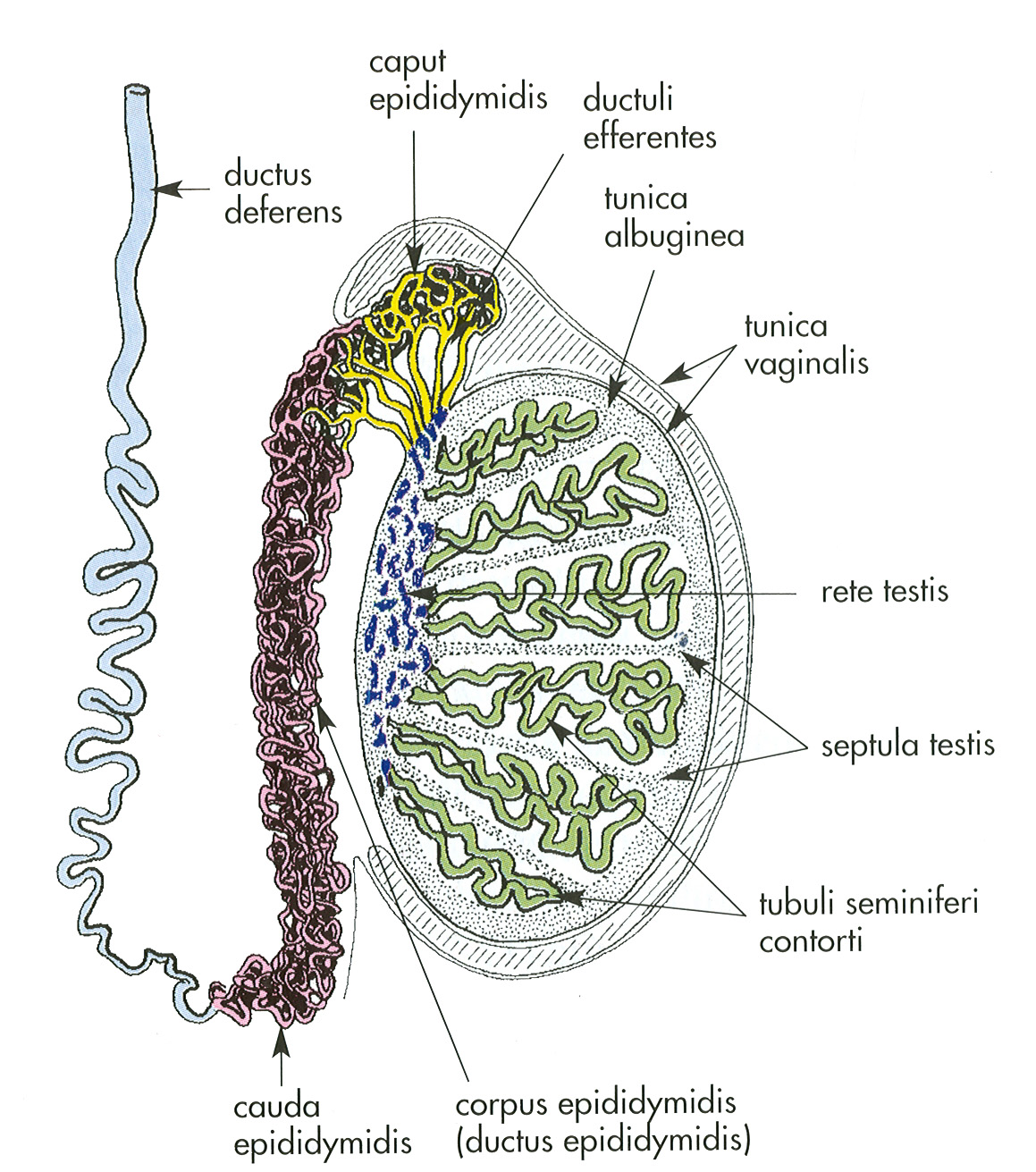 TESTIS
lobules (~200-300): 
	1.parenchym:		
	tubuli seminiferi cont. et recti:
			30-60 cm lenght
	2. interstitium: conn. t., Leydig c.
	
	mediastinum: 
		rete testis
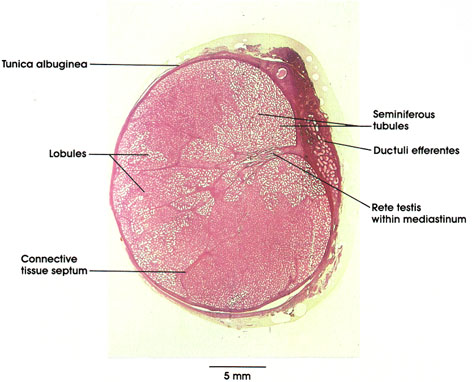 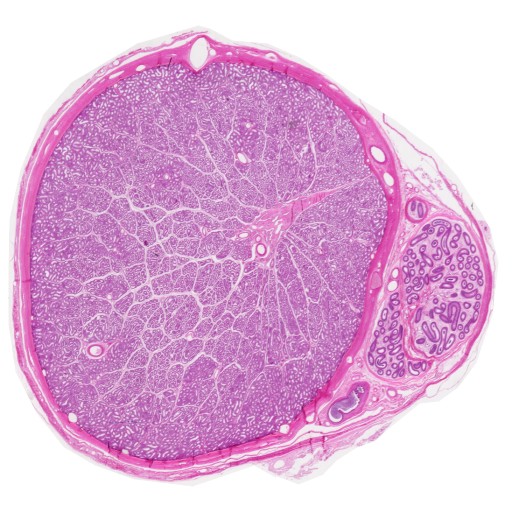 Meiosis
1: 2n 4c
2: 1n 2c
4: 1n 1c
Spermatogenesis
Spermiocytogenesis
Spermatozoon
Spermatid
Secondary spermatocyte
Sertoli sejt
Primary spermatocyte
Tight junctions	 (zonula occludens)

Blood-testis barrier
Spermatogonium
Myoid cell
Leydig cell
Spermiocytogenesis
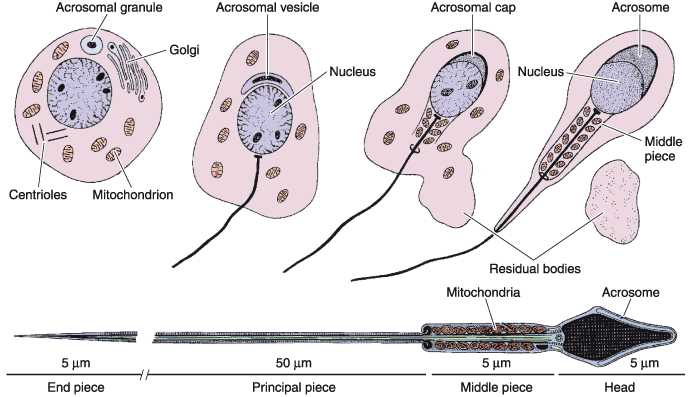 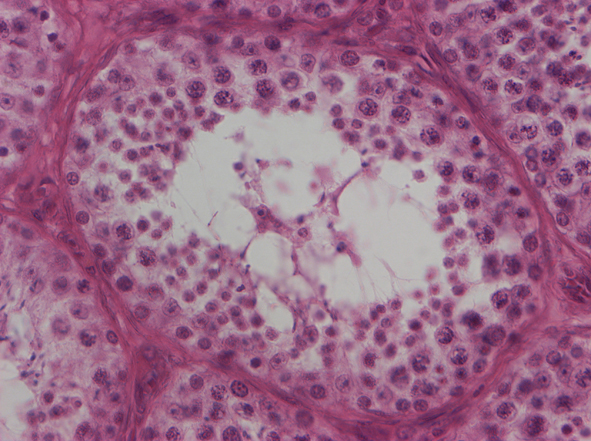 Primary spermatocytes
Spermatids
Spermatogonia
Sertoli cell
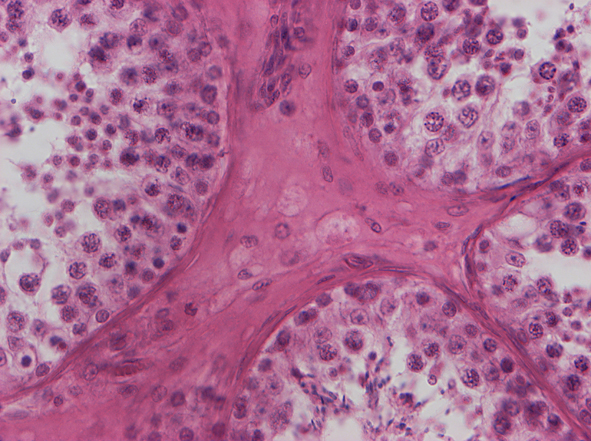 Leydig cells
Myoid cells
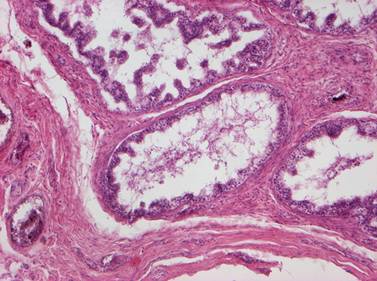 Epididymis
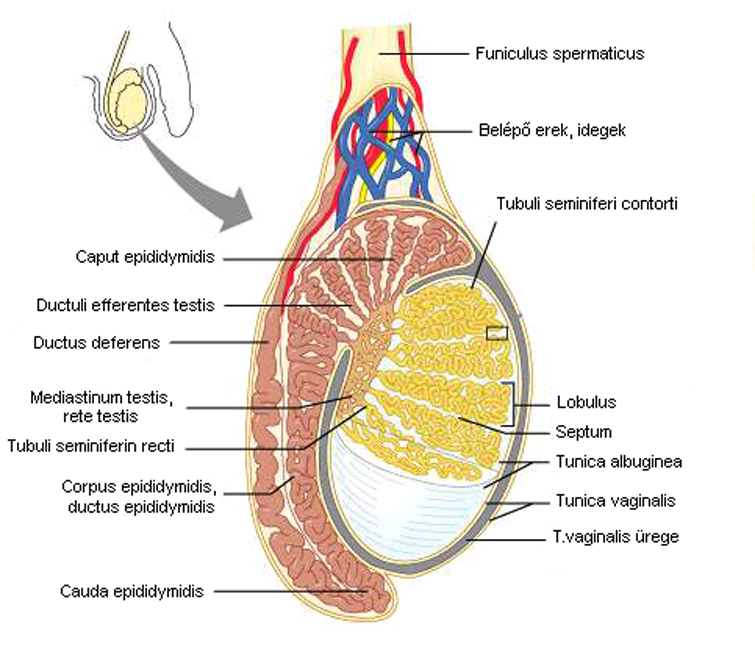 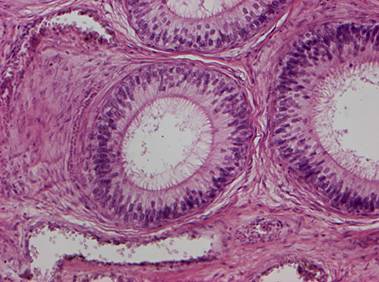 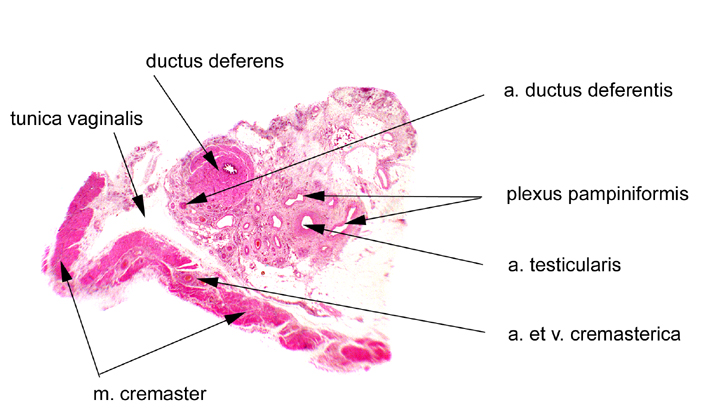 Seminal vesicle and prostate
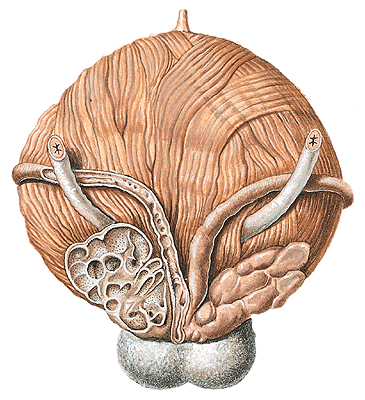 ampulla 
ductus deferentis
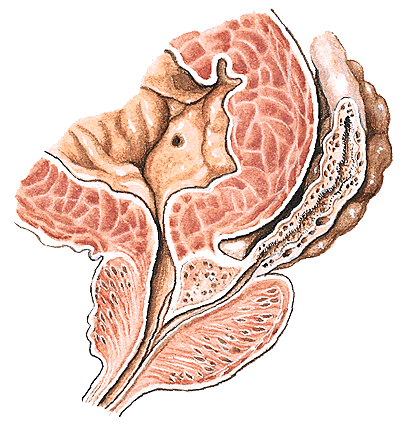 section
bladder
vesicula seminalis
ductus ejaculatorius
posterior v.
prostate
urethra
T. mucosa:
Simple columnar epithelium
Primary, secondary and tertiary folds
Labyrinth-like appearance

T. muscularis:
Thick muscular layers, inner and outer

T. adventitia
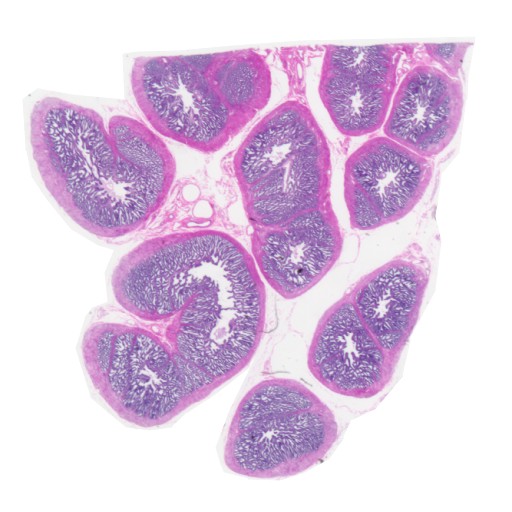 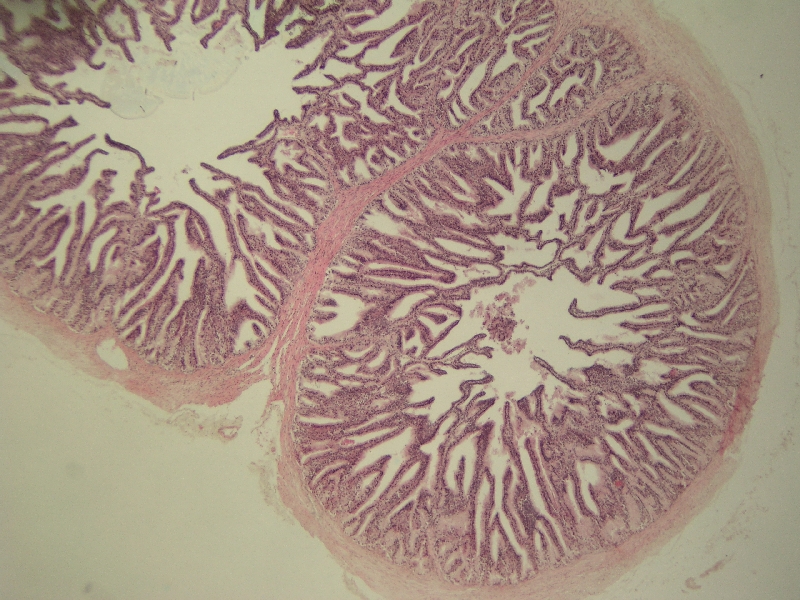 Prostate
4 x2 x3 cm 
	maroon-shaped


	T. mucosa
 urothel  / stratified columnar e.
 

 stroma:
		smooth muscle
		fibroelastic. conn. tissue
	
	glands:
		mucosal
		submucosal
		main
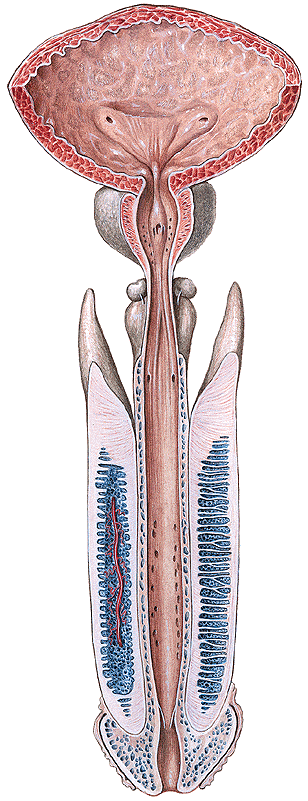 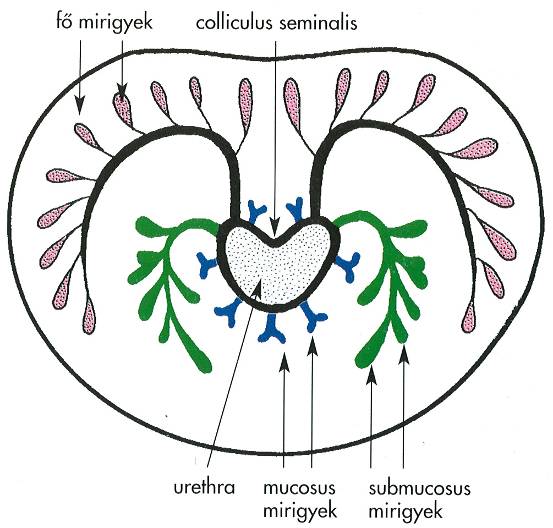 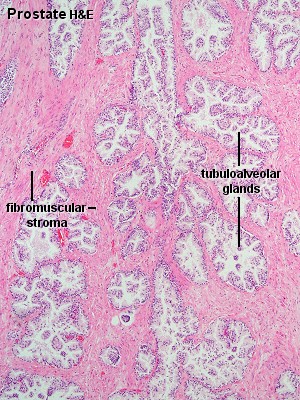 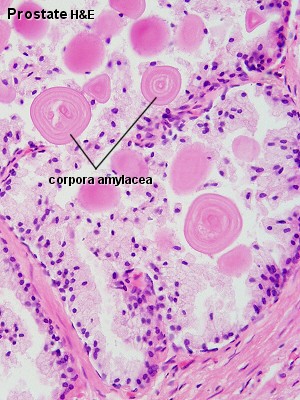 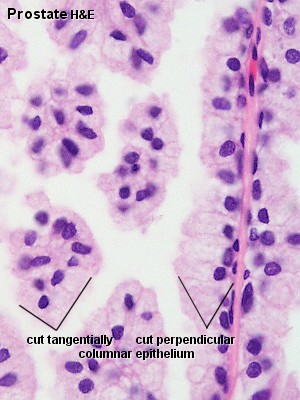 30-50 tubulo-alveolar gland
Squamose, cuboidal, columnar or pseudostratified ep.
Fibroelastic connective tissue
Prostatic concretions (corpora amylacea 
	calcified glycoprotein)
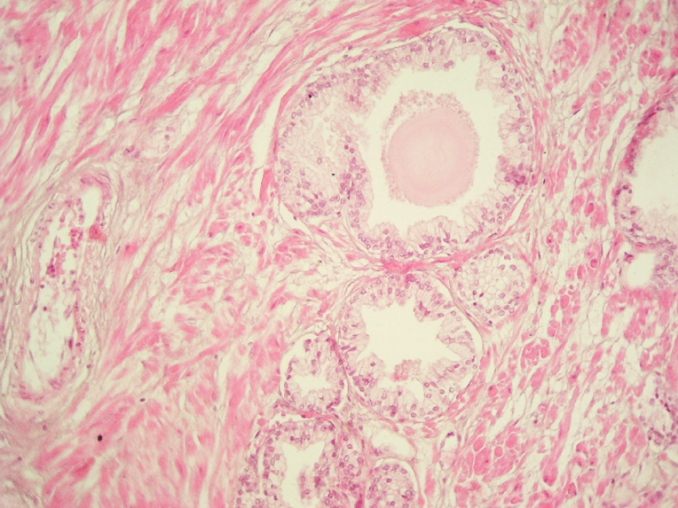 Cross section of penis
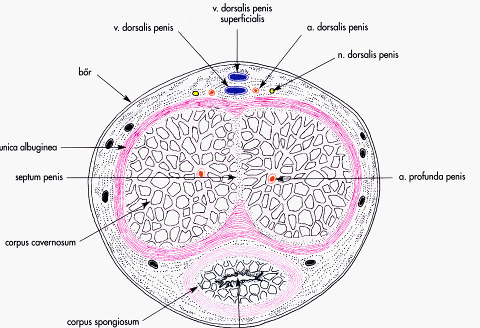 Thin skin without fat
(tunica dartos)

fascia penis 
spf and  deep veins
paired arteries and nerves


tunica albuginea, septum penis
trabeculae , sinuses:
 (fibroelastic trabeculae
lined by endothelial cells)
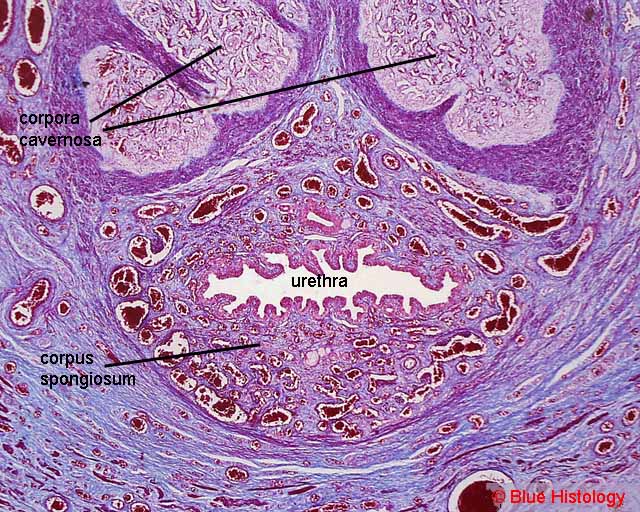 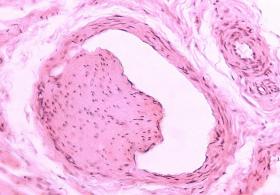 Ebner-cushions in the wall of the vessels  and sinuses
controlling blood flow
Male urethra
FÉRFI URETHRA
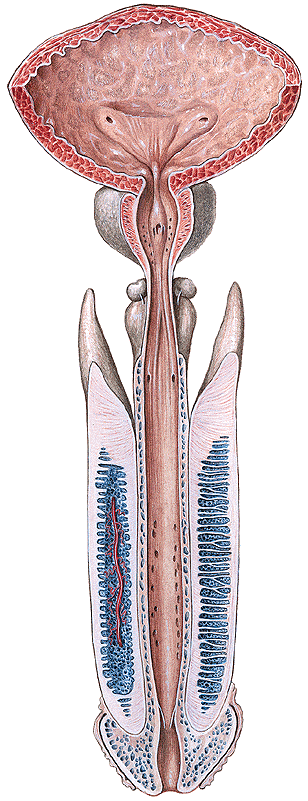 20-25 cm length
	



ostium urethrae internum 	– sphincter vesicae 					(smooth m.)
	pars prostatica: 
		colliculus seminalis	
	
pars membranacea 	– sphincter urethrae
				(striated m.)
pars spongiosa			

	






ostium urethrae externum
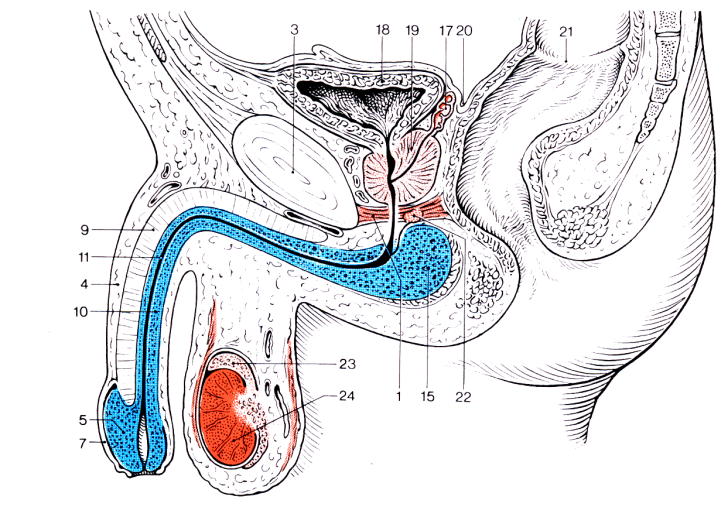 Structures to identify
82. Ovary (HE)
oocyte
Graafian follicle
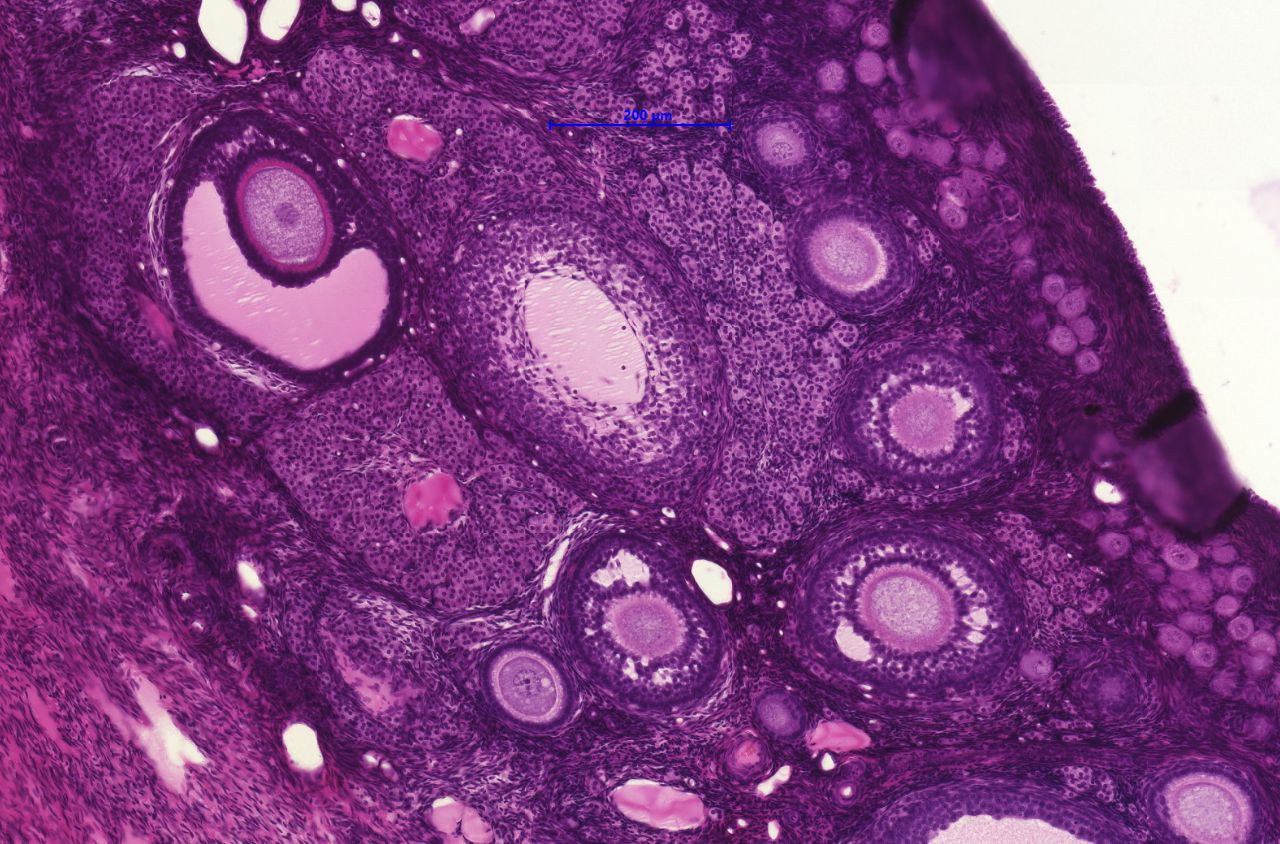 corpus luteum
84. Uterus (HE)
endometrium
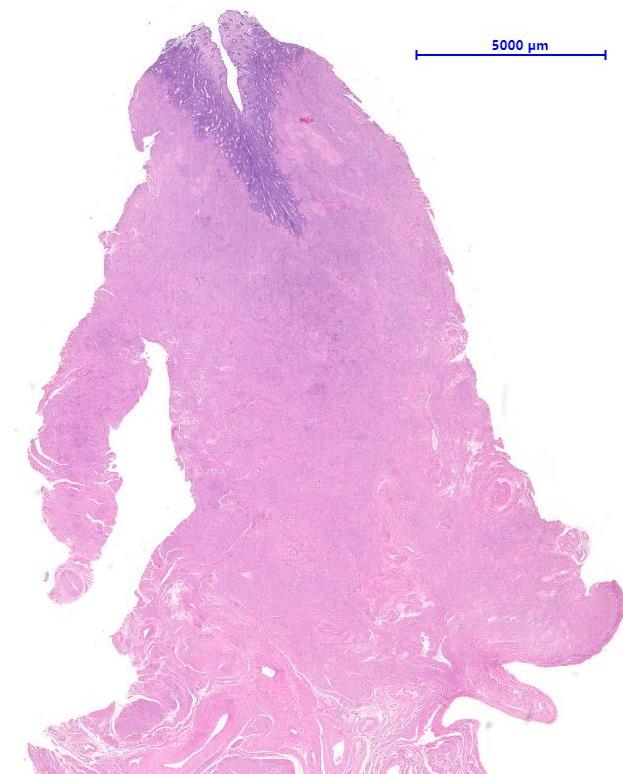 glands
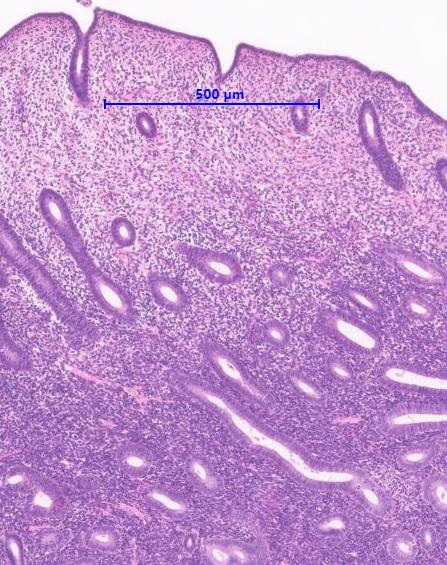 myometrium
spinocellular connective tissue
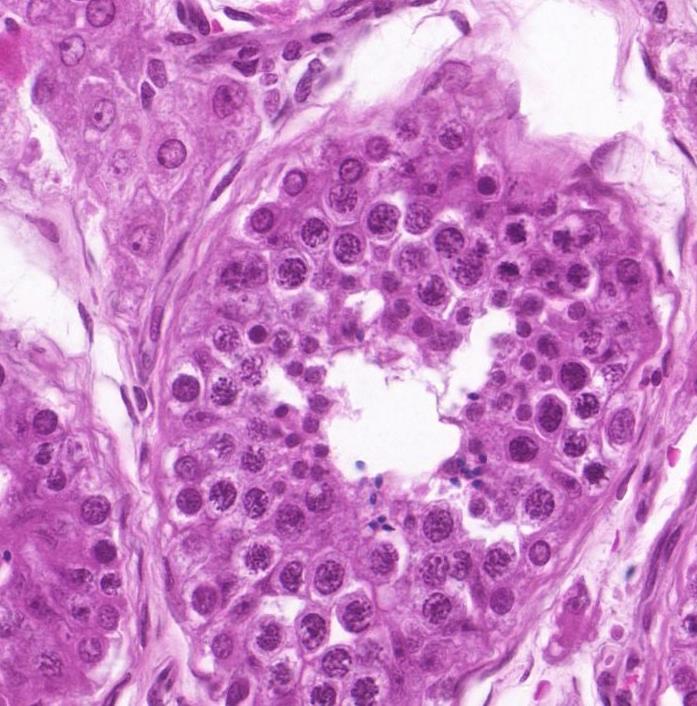 78. Testis (HE)
Leydig cell
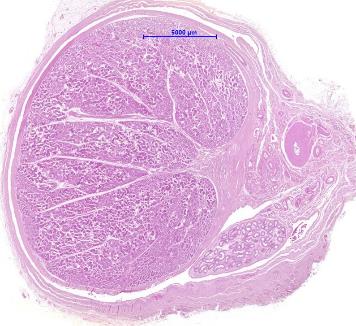 artéria
spermatozoa
tubulus seminiferus contortus
spermatid
spermatocyte (primary)
spermatogonium
81. Prostate (HE)
smooth muscle
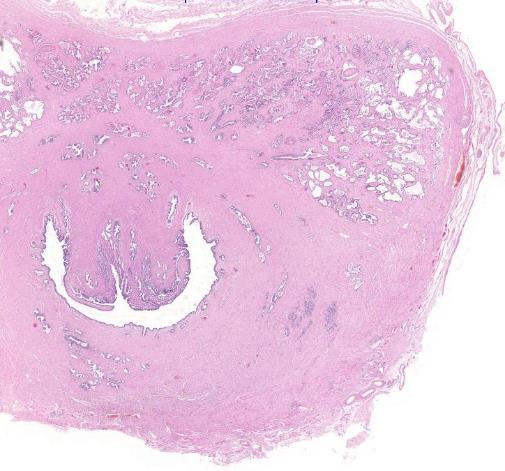 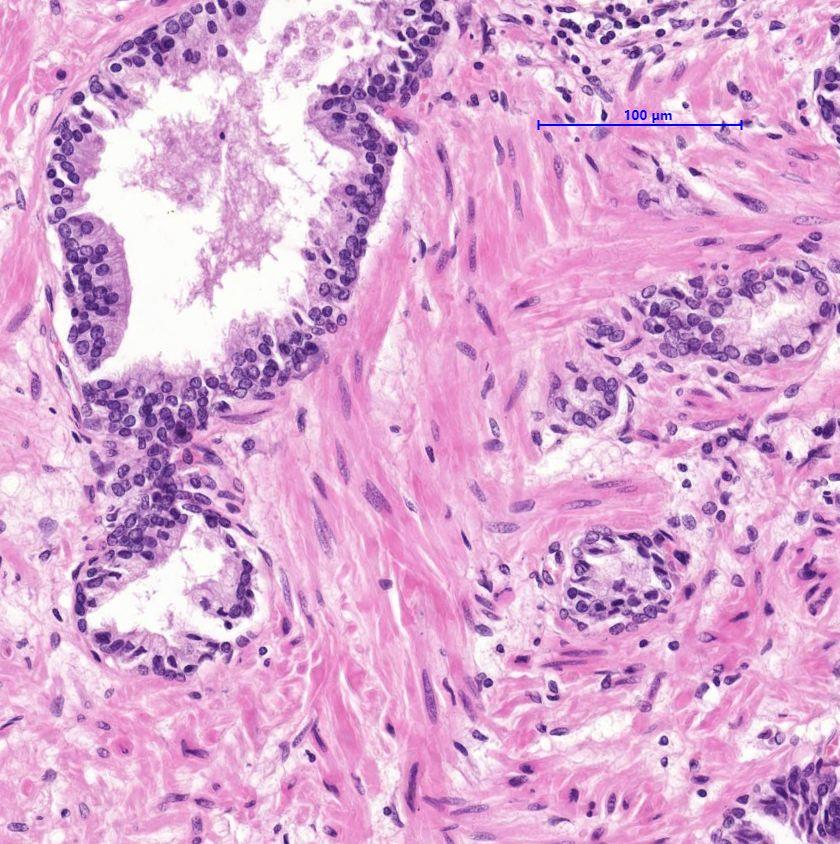 urethra
glands